PILSON_Fig 02_01
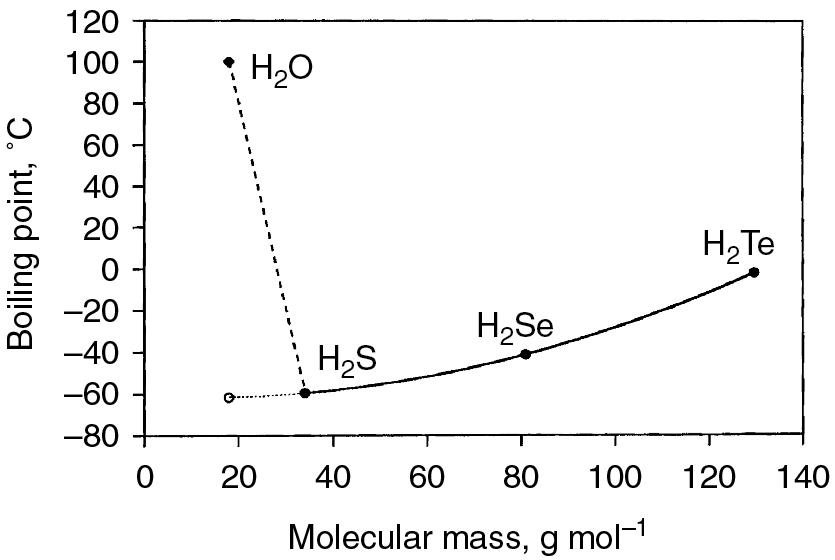 © Cambridge University Press 2012
PILSON_Fig 02_02
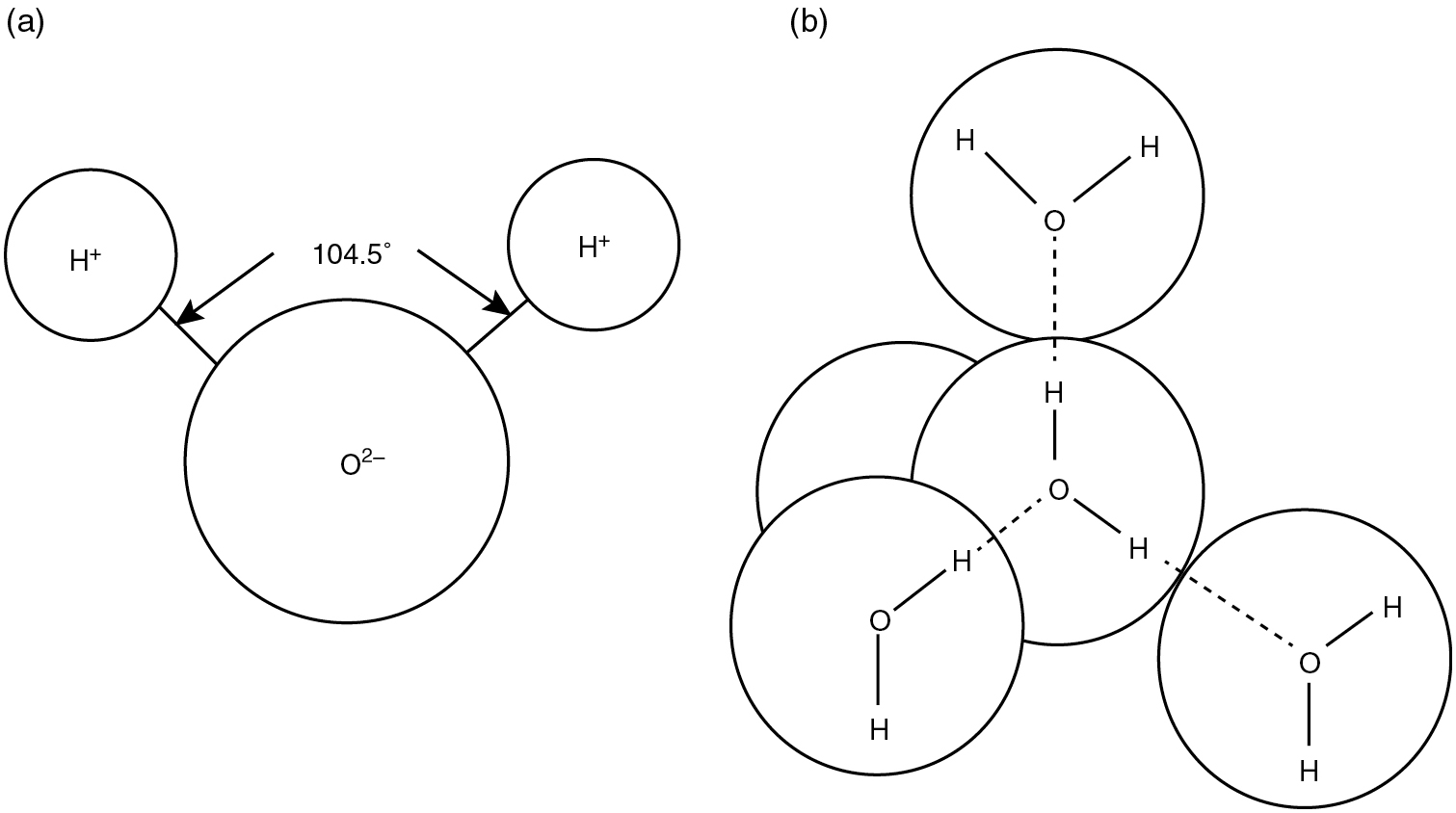 © Cambridge University Press 2012
PILSON_Fig 02_03
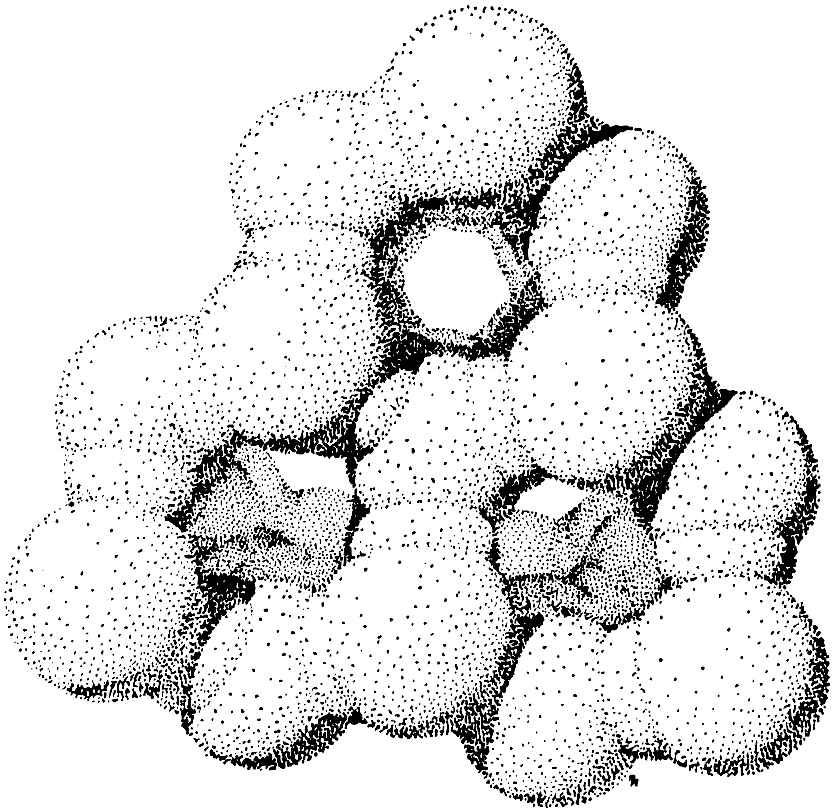 © Cambridge University Press 2012
PILSON_Fig 02_04
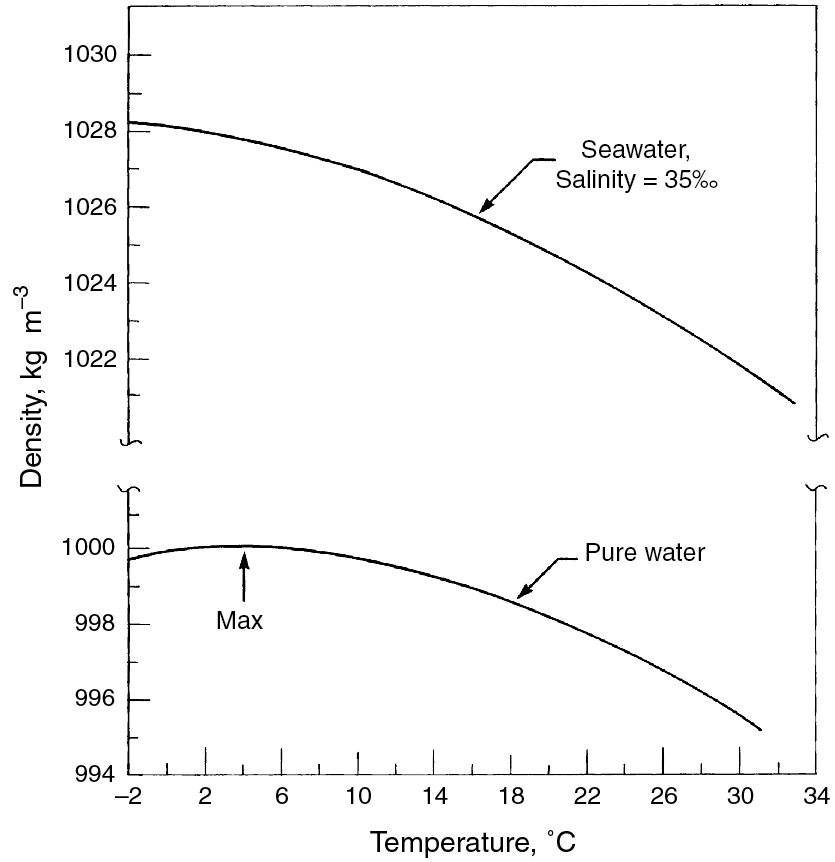 © Cambridge University Press 2012
PILSON_Fig 02_05
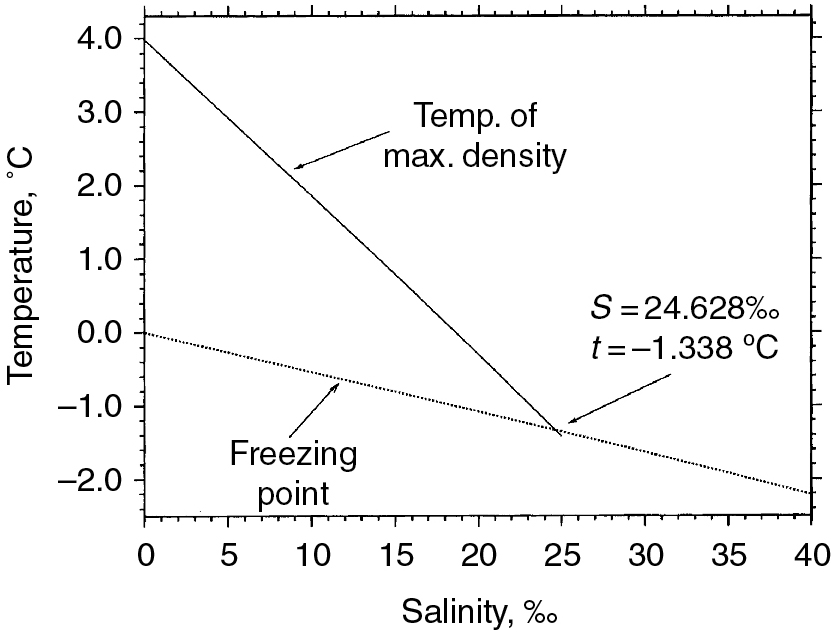 © Cambridge University Press 2012
PILSON_Fig 02_06
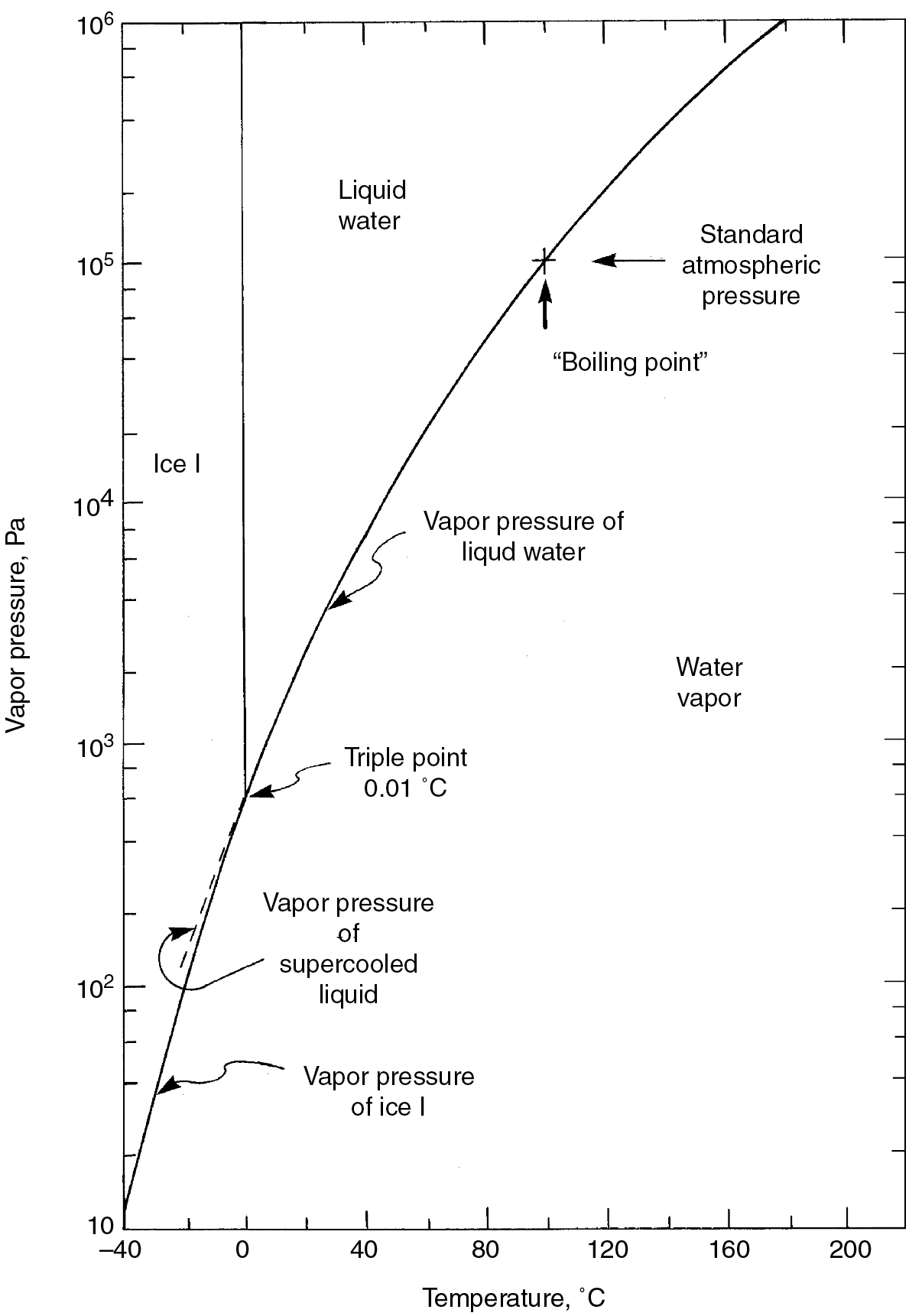 © Cambridge University Press 2012
PILSON_Fig 02_07
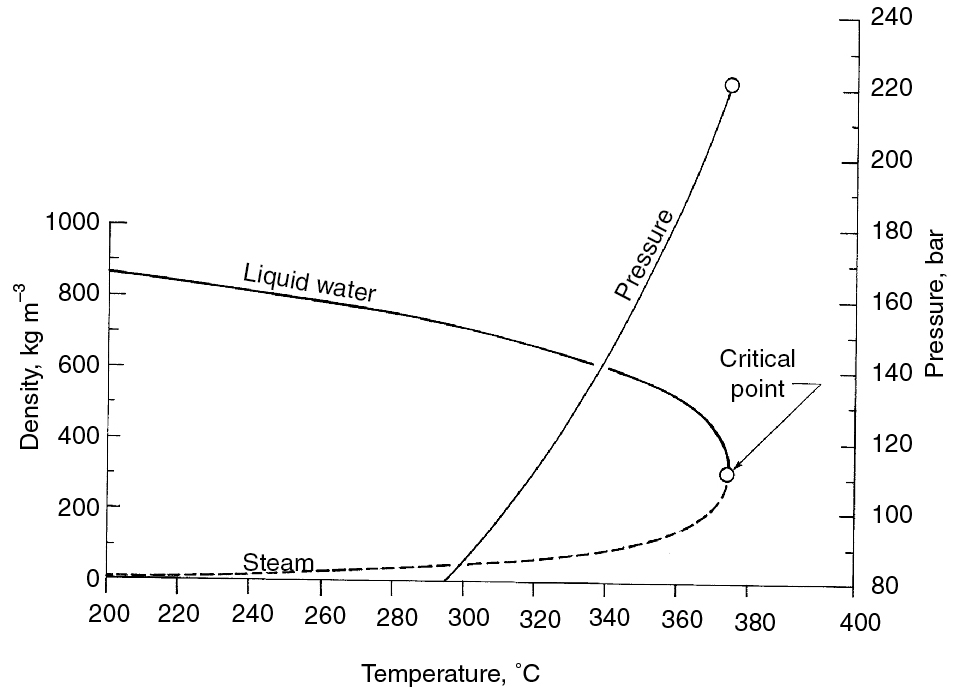 © Cambridge University Press 2012
PILSON_Fig 02_08
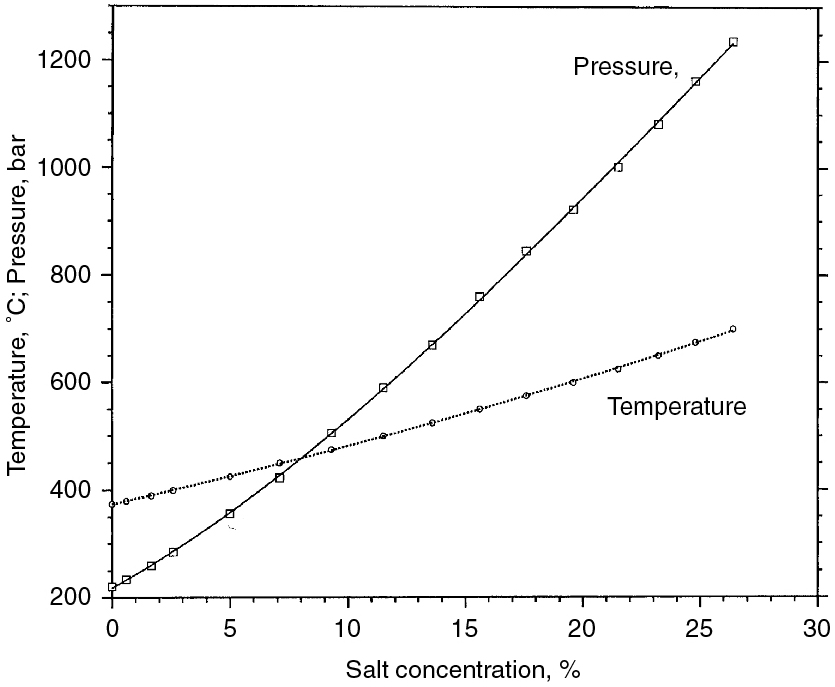 © Cambridge University Press 2012
PILSON_Fig 02_09
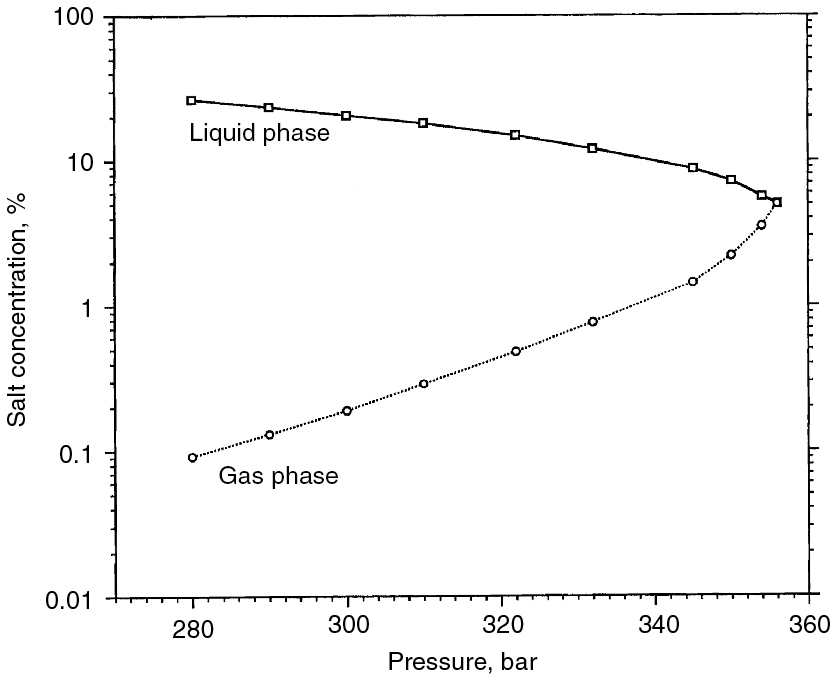 © Cambridge University Press 2012
PILSON_Fig 02_10
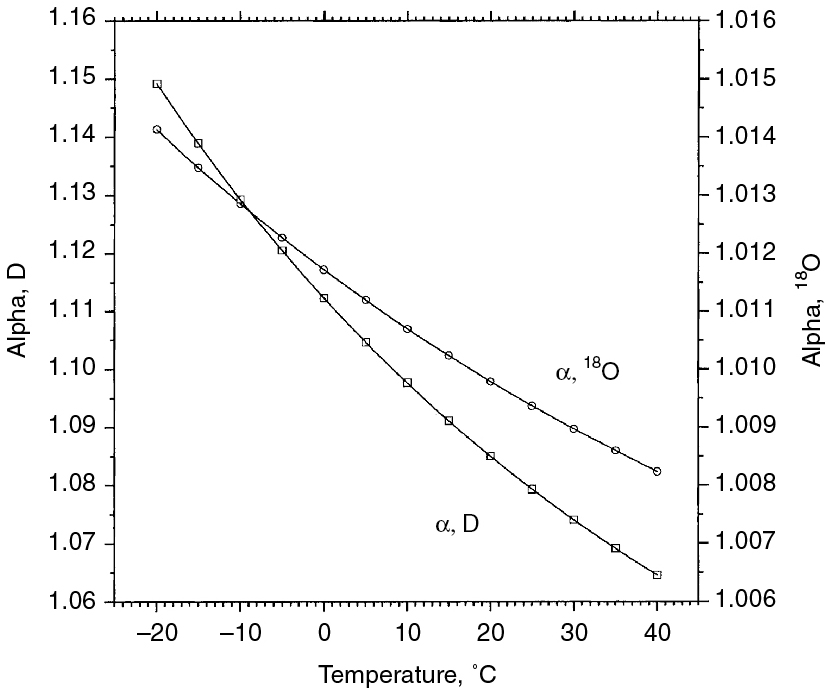 © Cambridge University Press 2012
PILSON_Fig 02_11
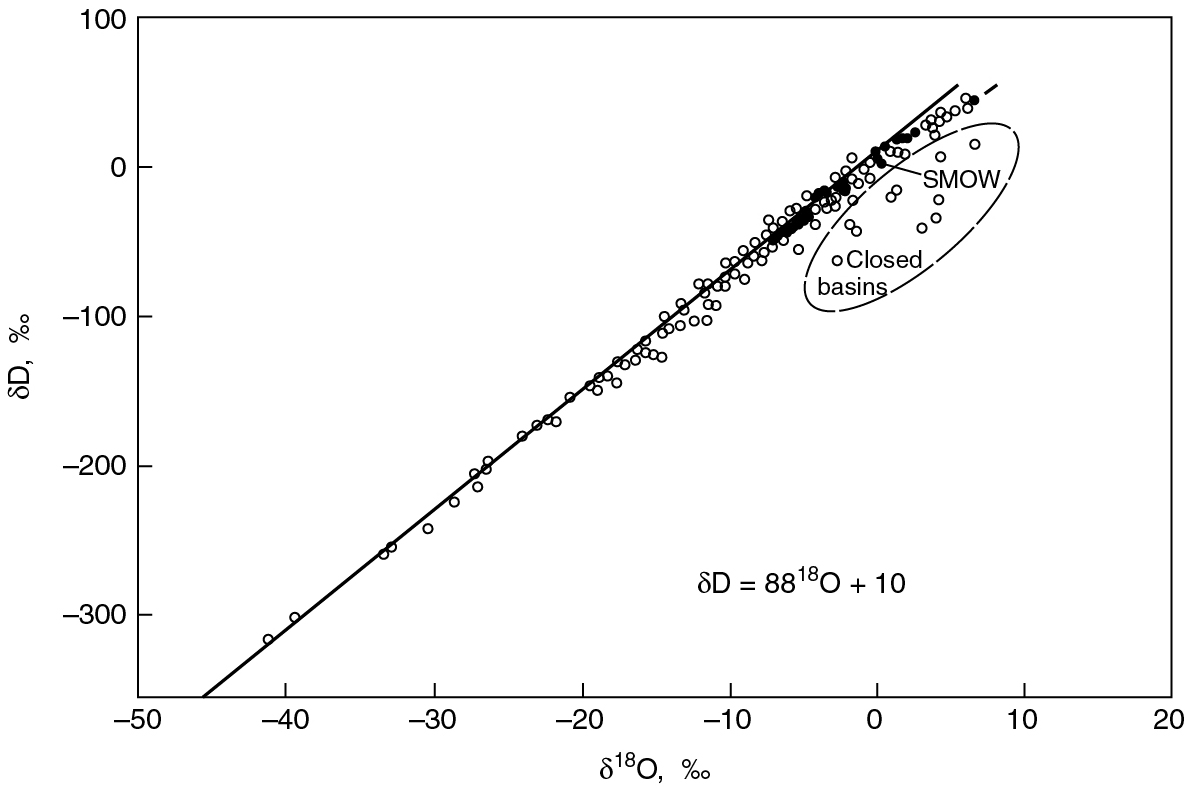 © Cambridge University Press 2012
PILSON_Fig 02_12
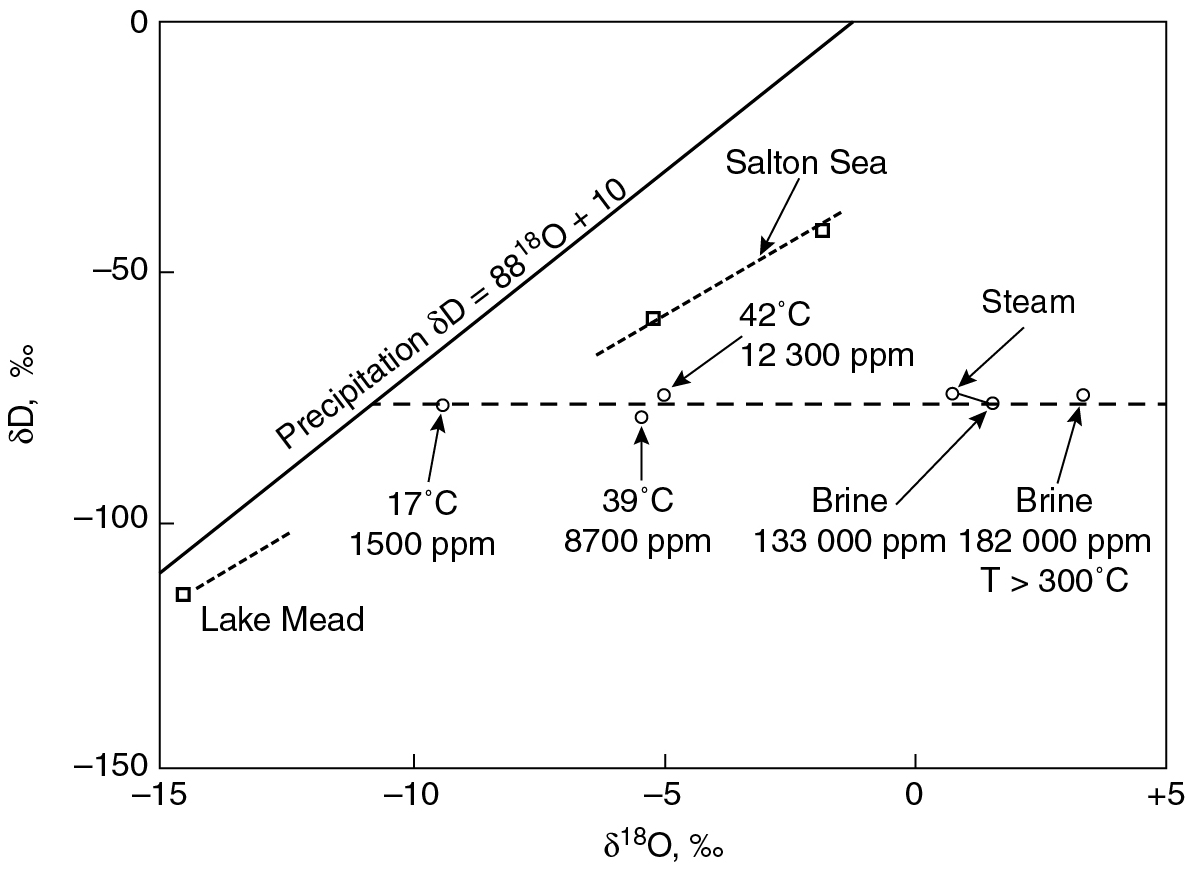 © Cambridge University Press 2012
PILSON_Fig 02_13
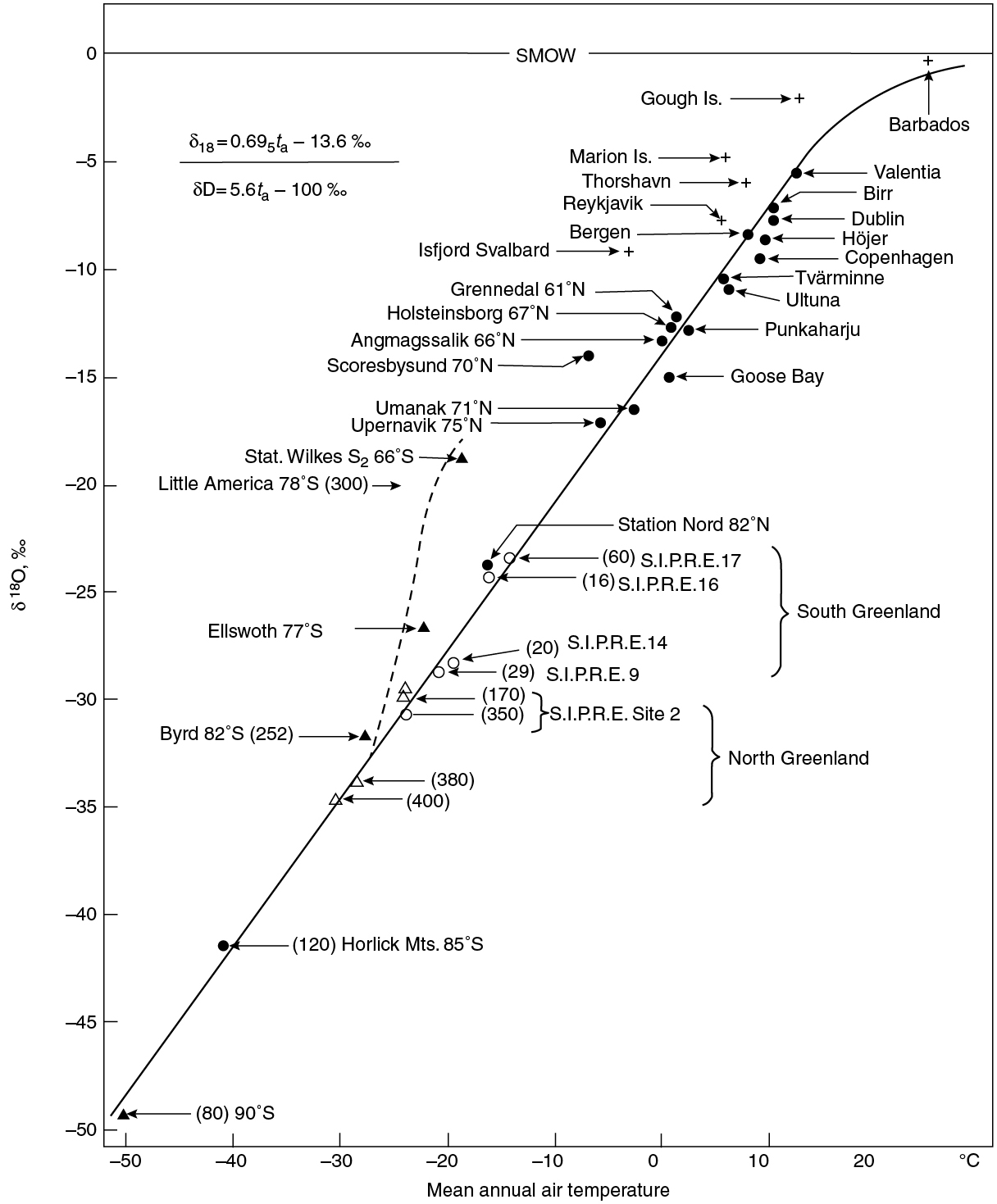 © Cambridge University Press 2012
PILSON_Fig 02_14
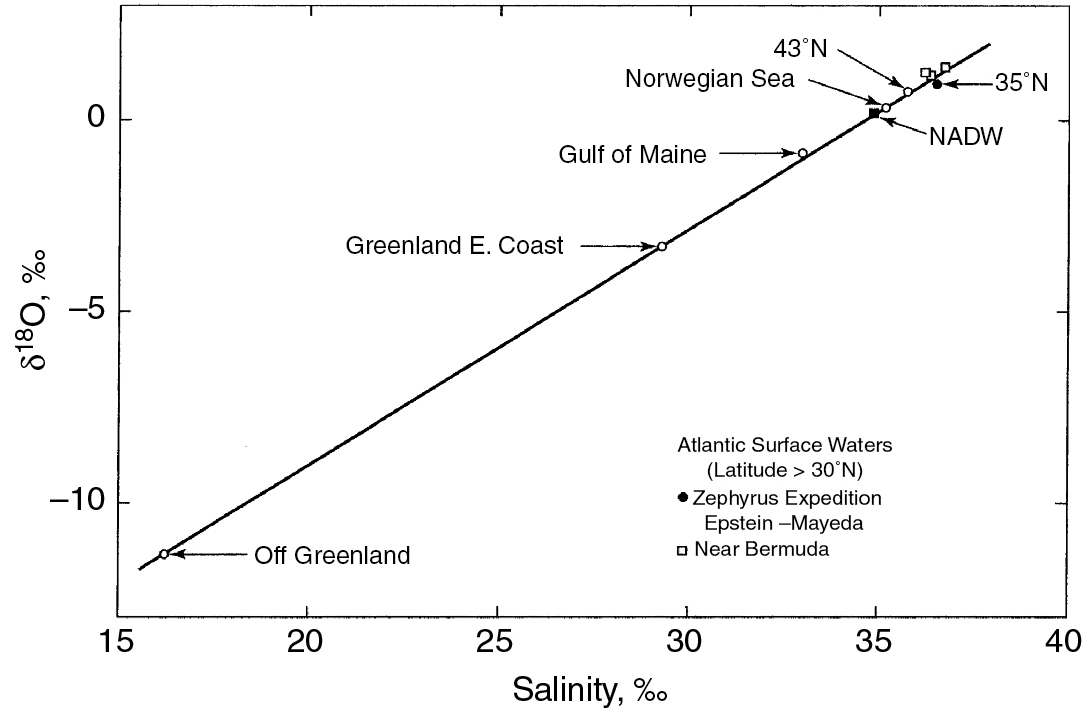 © Cambridge University Press 2012
PILSON_Fig 02_15
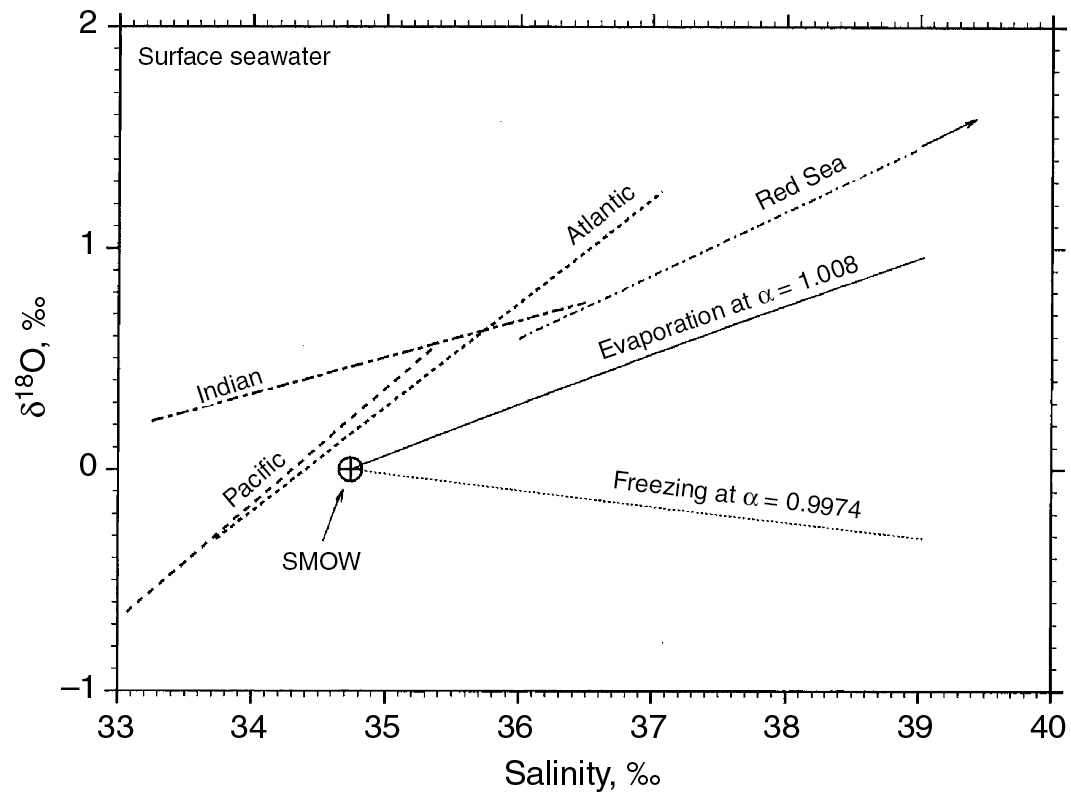 © Cambridge University Press 2012
PILSON_Fig 02_16
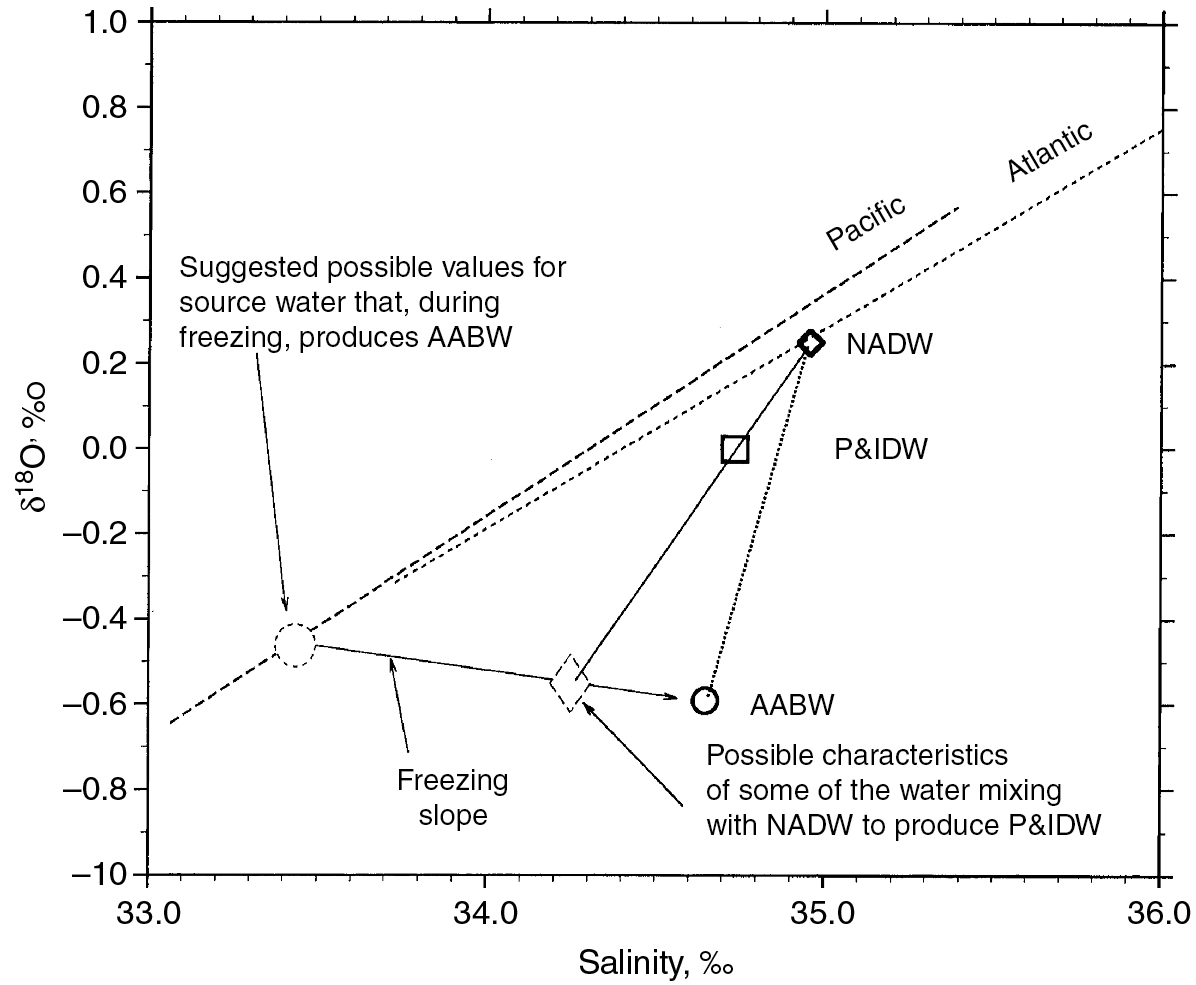 © Cambridge University Press 2012
PILSON_Fig 02_17
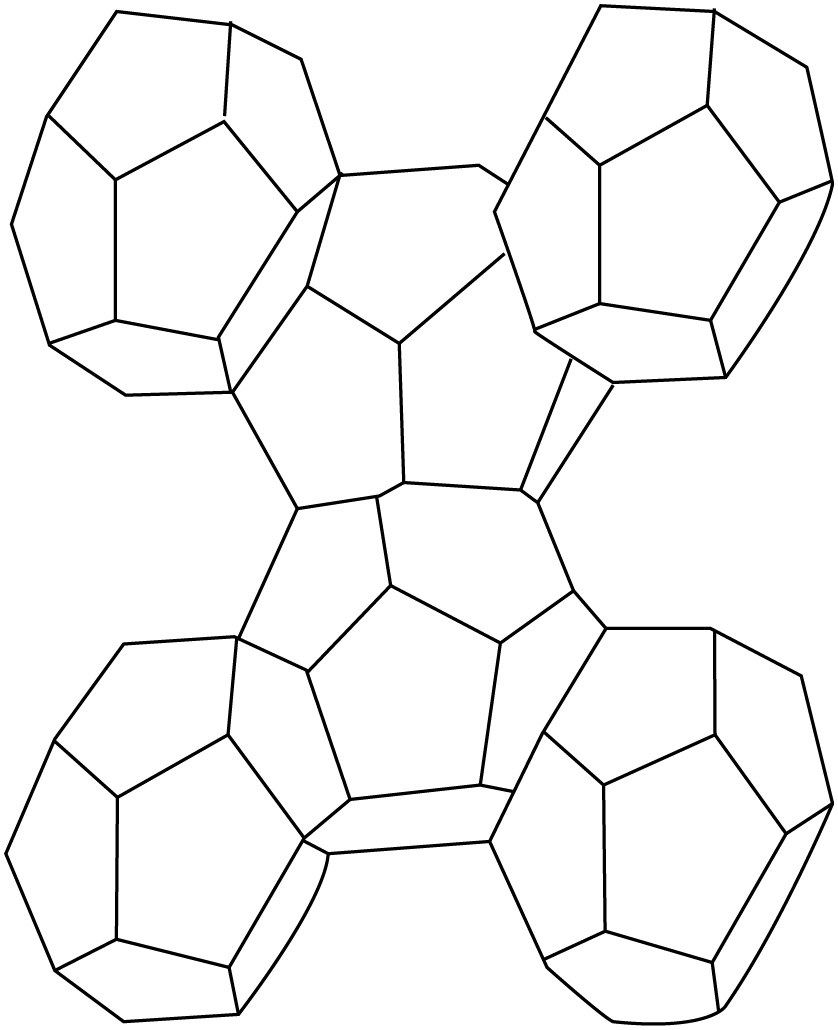 © Cambridge University Press 2012
PILSON_Fig 02_18
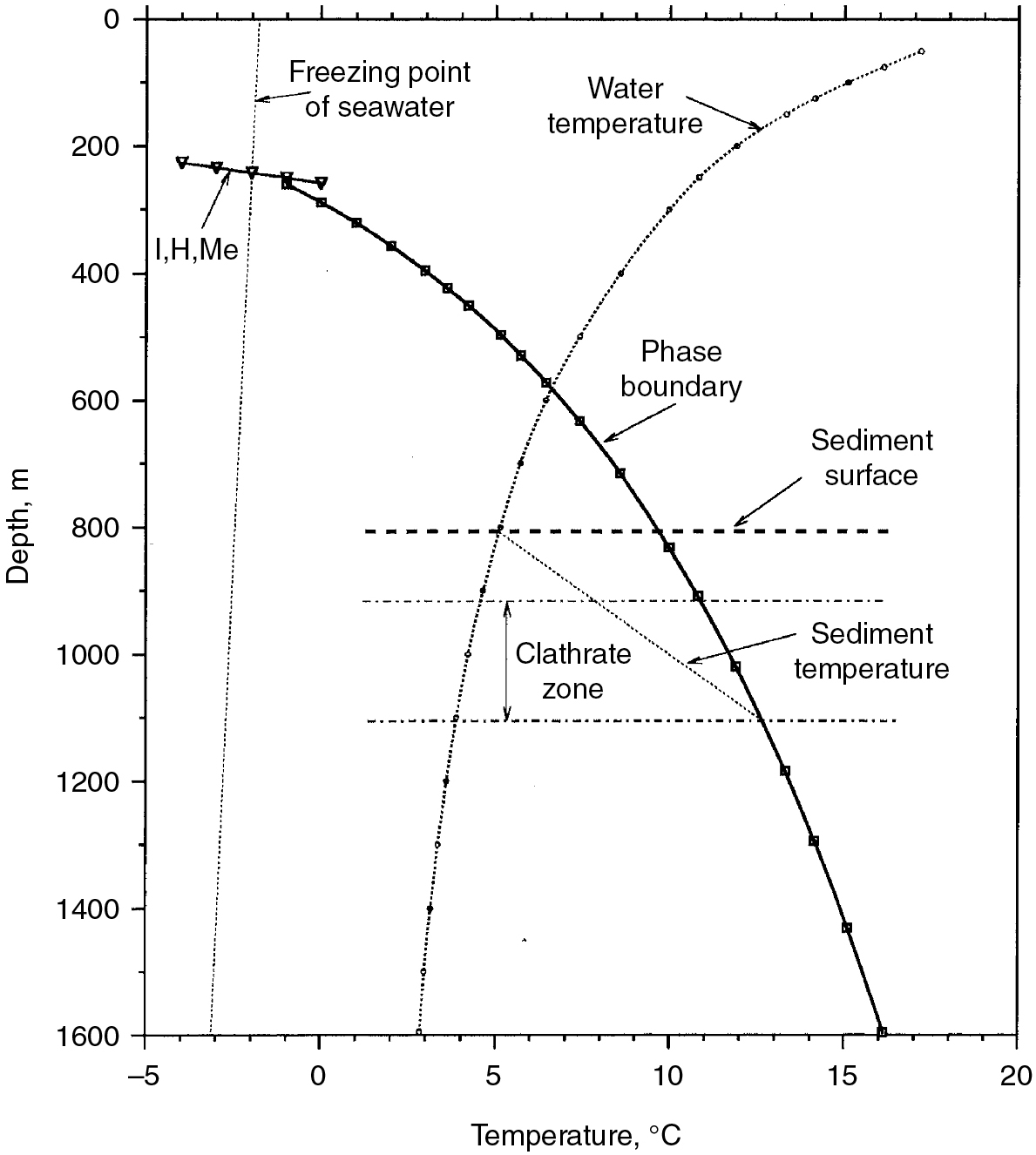 © Cambridge University Press 2012